1
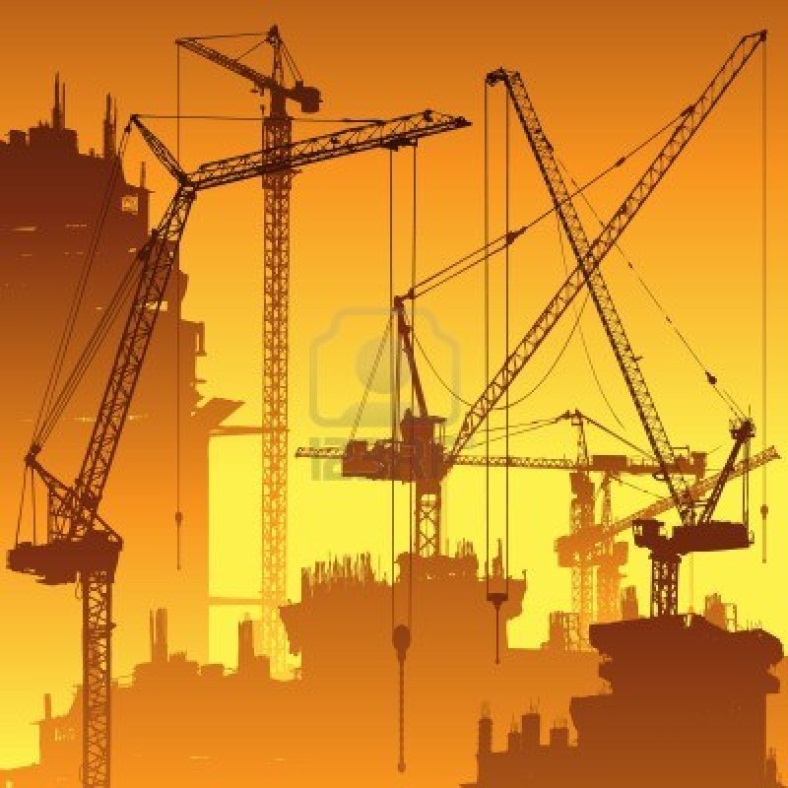 Software Engineering
Lecture 4
CS2110 Spring 2013
... picking up where we stopped
2
We were discussing the class hierarchy

We had been focused on extending a class by creating a new child class
We looked at “overloading” methods
Allows us to have multiple methods with the same name but with different type signatures
Used when some arguments have default values.  The “short” versions just call the “ultimate” one with default values for any unspecified parameters
Interface: “fully abstract” class listing type signatures for fields and methods. A class implementing the interface must define all methods but in its own specialized way.
Interfaces
3
Comparable
Object
MapNode
Hotel: subclass of Lodging but also implements interface MapNode
City
Lodging
. . .
Hotel
CampGround
A class has only one parent but can implement many interfaces.  Decide on class hierarchy and what interfaces to support as part of process of developing clean, elegant code
Example: Overriding “toString”
4
Similar terms but overload and override differ
Overload: A class with multiple methods having the same name but different type signatures
Override: A class that redefines some method that its parent defined, and that it would have inherited

Overload has nothing to do with extending a class
Override is used only when extending a class
Example: Overriding “toString”
5
Class Object defines toString, so every object of every class contains toString. 
toString in Object: prints name@Address
Most classes override toString() 
toString() in an object usually returns a string that contains values of the fields of the object, printed in a nice way.

@Override      // An “attribute”: tells Eclipse what we intend
public string toString() { 
      return this.name + “:” + this.value;
}
Example: Overriding “toString”
6
Class Object defines toString, so every object of every class contains toString. 
toString in Object: prints name@Address
Most classes override toString() 
toString() in an object usually returns a string that contains values of the fields of the object, printed in a nice way.

// Putting it right into the declaration can increase clarity 
public @Override string toString() { 
      return this.name + “:” + this.value;
}
Example: Overriding “toString”
7
Class Object defines toString, so every object of every class contains toString. 
toString in Object: prints name@Address
Most classes override toString() 
toString() in an object usually returns a string that contains values of the fields of the object, printed in a nice way.

// If you make a mistake, now Eclipse will notice & warn you
public @Override string ToString() {   // Mistake: to, not To
      return this.name + “:” + this.value;
}
Method ToString should override some inherited method.

Is toString() the only use for override?
8
This the most common use!

But there is one other very common case
Java has many pre-defined classes for making lists or other kinds of collections
It can search and sort within them
These need a way to compare elements
Again, there are default comparison rules but they don’t often do exactly what you would want
Example: Overloading “compareTo”
9
Interface Comparable has three methods:
a.equals(b): returns true/false
a.compareTo(b): returns -/0/+
a.hashCode(): returns a number (ideally unique and randomized) representing object a.  Usually return data.hashCode() for some data object in a that represents a’s “value” (perhaps a string or a number)
Warning: Override one method? Must override all.  Otherwise, get mix of inherited and override versions, and Java utilities that depend on them malfunction
Accessing Overridden Methods
10
Suppose a class overrides method m 
Like toString() in the examples we just saw
Sometimes it is useful to be able to call the parent version.  E.g. maybe you still want to print the Name@Address using Object.toString()
In subclass, call overridden method using super.m()

Example:
Public @Override String toString() { 
      return super.toString() + “: “ + name + “, price=“ + price;
}
 ....  “ns@0xAF402: Hotel Bates, price=37.50”
Shifting gears
11
We’ve focused on the type hierarchy.

Now let’s look at a different but related question: how things get initialized in Java
For a single object
... for static variables, and then for instance variables
... then for objects in a subclass of a parent class
... and then for two classes that refer to one another
Drill down: Initializing an object
12
Questions to ask about initialization in Java:
When do things have default values?  What are those?
What happens if you touch an uninitialized object?
What if you need a more complicated initialization that requires executing some code?
Who gets initialized first in an parent/subclass situation?
Who gets initialized first if two different classes have initializers that each refer to the other?
Constructors
13
Called to create new instances of a class.  
A class can define multiple constructors
Default constructor initializes all fields to default values (0, false, null…)
class Thing {
     int val;
     Thing(int val) {
          this.val = val;
      }
      Thing() {
           this(3);
      }
Java automatically calls two.toString()
It works: class Thing inherits Object.toString(). Won’t print value in field val [Why not?]
Thing one = new Thing(1);
Thing two = new Thing(2);
Thing three = new Thing();
System.out.println(“Thing two = “ + two);
Constructors in class hierarchy
14
Principle: initialize superclass fields first.
Implementation: First statement of 
constructor must be call on constructor in this class or superclass Java syntax or is:
this(arguments);                or 
super(arguments);
If you don’t do this, Javainserts call    super();
Hotel@xy
Object fields,
methods

Lodging fields,
methods

Hotel fields,
methods
public class Hotel extends Lodging { … }
Example
Prints:  Csuper constructor  called.
            Constructor in A running.
15
public class CSuper {
    public CSuper() {
          System.out.println(”CSuper constructor called.");
    }
}
public class A extends CSuper {
    public A() { 
           super();
           System.out.println(“Constructor in A running.");
     }
     public static void main(String[] str) {
             ClassA obj = new ClassA();
      }
}
What are local variables?
16
Local variable: variable declared in method body
Not initialized, you need to do it yourself!
Eclipse should detect these mistakes and tell you
class Thing {
     int val;
     public Thing(int val) {
          int undef;
          this.val = val + undef;
      }
      public Thing() {
           this(3);
      }
}
What happens here?
17
If you access an object using a reference that has a null in it, Java throws a NullPointerException.
Thought problem: what did developer intend?
Probably thinks myFriend points to an existence of class RoomMate.
RoomMate object created only with new-expression
class Thing {
     RoomMate myFriend;
     Thing(int val) {
              myFriend.value = val;
      }
}
Static Initializers
18
An initializer for a static field runs once, when the class is loaded
Used to initialize static objects
class StaticInit {
    static Set<String> courses = new HashSet<String>();
    static {
        courses.add("CS 2110");
        courses.add("CS 2111");
    }

     …
}
Glimpse of a “generic”
Reminder: Static vs Instance Example
19
class Widget {
    static int nextSerialNumber = 10000;
    int serialNumber;
    Widget() {  serialNumber = nextSerialNumber++; }
    public static void main(String[] args) {
        Widget a = new Widget();
        Widget b = new Widget();
        Widget c = new Widget();
        System.out.println(a.serialNumber);
        System.out.println(b.serialNumber);
        System.out.println(c.serialNumber);
     }
}
Accessing static versus instance fields
20
If name is unique and in scope, Java knows what you are referring to.  In scope: in this object and accessible.Just use the (unqualified) name:
serialNumber
nextSerialNumber
Refer to static fields/methods in another class using name of class
Widget.nextSerialNumber
Refer to instance fields/methods of another object using name of object
a.serialNumber
Hair-raising initialization
21
Suppose a is of type A and b is of type B
… and A has static field myAVal, 
….and B has field myBVal.

Suppose we have static initializers:
public static int myAVal = B.myBVal+1;
public static int myBVal = A.myAVal+1;
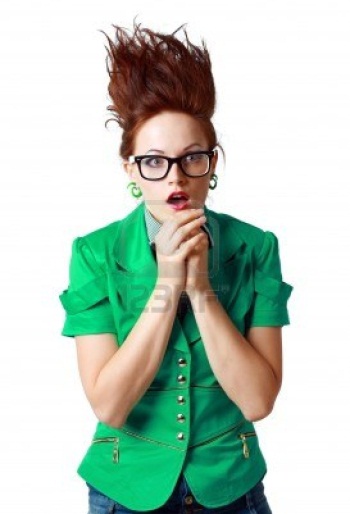 Eek!
Hair-raising initialization
22
What happens depends on which class getsloaded first.  Assume program accesses A.
Java “loads” A and initializes all its fields to 0/false/null
Now, static initializers run.  A accesses B.  So Java loads B and initializes all its fields to 0/false/null.
Before we can access B.myBVal we need to initialize it.
B sets myBVal = A.myAVal+1 = 0+1 = 1
Next A sets A.myAVal = B.myBVal+1=1+1=2

(Only lunatics write code like thisbut knowing how it works is helpful)
Yuck!
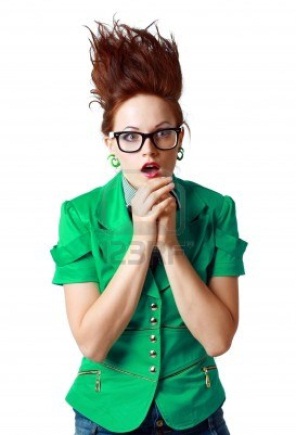 Some Java « issues »
23
An overriding method cannot have more restricted access than the method it overrides
class A {
    public int m() {...}
}
class B extends A {
    private @Override int m() {...} //illegal!
}

A foo = new B();  // upcasting
foo.m();               // would invoke private method in
                         // class B at runtime
Can we override a field?
24
… Yes, Java allows this.  There are some situations where it might even be necessary.

We call the technique “shadowing”

But it isn’t normally a good idea.
… a nasty example
25
class A { 
    int i = 1; 
    int f() { return i; } 
} 
class B extends A { 
    int i = 2;                                                      // Shadows variable i in class A. 
    int @Override f() { return -i; }                     // Overrides method f in class A. 
} 
public class override_test { 
    public static void main(String args[]) { 
         B b = new B();
         System.out.println(b.i);                       // Refers to B.i; prints 2. 
         System.out.println(b.f());                     // Refers to B.f(); prints -2. 
         A a = (A) b;                                            // Cast b to an instance of class A. 
         System.out.println(a.i);                        // Now refers to A.i; prints 1; 
         System.out.println(a.f());                     // Still refers to B.f(); prints -2; 
    } 
}
The “runtime” type of “a” is “B”!
Shadowing
26
Like overriding, but for fields instead of methods
Superclass: variable v of some type
Subclass: variable v perhaps of some other type
Subclass method: access shadowed variable using super.v
Variable references are resolved using static binding (i.e. at compile-time), not dynamic binding (i.e. not at runtime)
Variable reference r.v uses the static (declared) type of variable r, not runtime type of the object referred to by r
Shadowing is bad medicine. Don’t do it. CS2110 does not allow it
… back to our nasty example
27
class A { 
    int i = 1; 
    int f() { return i; } 
} 
class B extends A { 
    int i = 2;                                                      // Shadows variable i in class A.
    int @Override f() { return -i; }                     // Overrides method f in class A. 
} 
public class override_test { 
    public static void main(String args[]) { 
         B b = new B();
         System.out.println(b.i);                       // Refers to B.i; prints 2. 
         System.out.println(b.f());                     // Refers to B.f(); prints -2. 
         A a = (A) b;                                            // Cast b to an instance of class A. 
         System.out.println(a.i);                        // Now refers to A.i; prints 1; 
         System.out.println(a.f());                     // Still refers to B.f(); prints -2; 
    } 
}
The “declared” or “static” type of “a” is “A”!
Software Engineering
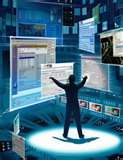 28
The art by which we start with a problem statement and gradually evolve a solution

There are whole books on this topic and most companies try to use a fairly uniform approach that all employees are expected to follow

The class hierarchy you design is a step in this process
The software design cycle
29
Some ways of turning a problem statement into a program that we can debug and run
Top-Down, Bottom-Up Design
Software Process (briefly)
Modularity
Information Hiding, Encapsulation
Principles of Least Astonishment and “DRY”
Refactoring
Top-Down Design
30
Start with big picture:






Invent abstractions at a high level
Decomposition / “Divide and Conquer”
User Interface
Toys
Inventory
Sales Planning
Customer Database
Subtypes of Toys
Automated Reordering
Marketing Subsystem
Web Toy Demos
Cash Register
Not a perfect, pretty picture
31
It is often easy to take the first step but not the second one

Large abstractions come naturally.  But details often work better from the ground up

Many developers work by building something small, testing it, then extending it
It helps to not be afraid of needing to recode things
Top-Down vs. Bottom-Up
32
Is one way better?  Not really!
It’s sometimes good to alternative
By coming to a problem from multiple angles you might notice something you had previously overlooked
Not the only ways to go about it

Top-Down: harder to test early because parts needed may not have been designed yet 
Bottom-Up: may end up needing things different from how you built them
Software Process
33
For simple programs, a simple process…






But to use this process, you need to be sure that the requirements are fixed and well understood!
Many software problems are not like that
Often customer refines requirements when you try to deliver the initial solution!
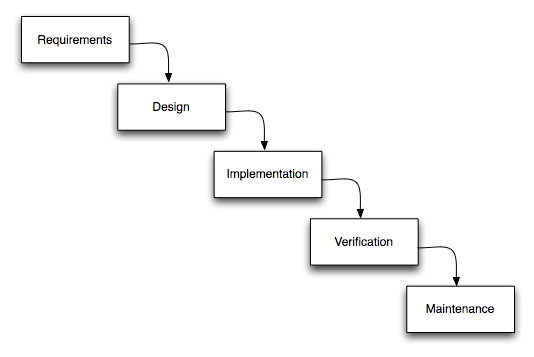 “Waterfall”
Incremental & Iterative
34
Deliver versions of system in several small cycles






Recognizes that for some settings, software development is like gardening 
You plant seeds… see what does well… then replace the plants that did poorly
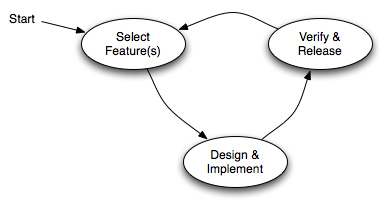 Information Hiding
35
What “information” do classes hide?“Internal” design decisions.







Class’es interface: everything in it that is externally accessible
public class Set {
…
   public void add(Object o) ...

public boolean contains(Object o) ...

public int size() ...
}
Encapsulation
36
By hiding code and data behind its interface, a class encapsulates its “inner workings”
Why is that good?
Can change implementation later without invalidating the code that uses the class
class LineSegment {
   private Point2D p1, p2;
   ...
   public double length() {
      return p1.distance(p2);
   }
}
class LineSegment {
   private Point2D p;
   private double length;
   private double phi;
   ...
   public double length() {
      return length;
   }
}
Degenerate Interfaces
37
Public fields are usually a Bad Thing:






Anybody can change them; the class has no control
class Set {
public int count = 0;

   public void add(Object o) ...

public boolean contains(Object o) ...

public int size() ...
}
Use of interfaces?
38
When team builds a solution,  interfaces can be valuable!
Rebecca agrees to implement the code to extract genetic data from files
Tom will implement the logic to compare DNA
Willy is responsible for the GUI
By agreeing on the interfaces between their respective modules, they can all work on the program simultaneously
Principle of Least Astonishment
39
Interface should “hint” at its behavior






Names and comments matter!
Bad:
    public int product(int a, int b) {
             return a*b > 0 ? a*b : -a*b;
        }
Better:
    /** Return absolute value of a * b */
    public int absProduct(int a, int b) {
        return a*b > 0 ? a*b : -a*b;
    }
Outsmarting yourself
40
A useful shorthand... Instead of
                 something = something * 2;
... use
                  something *= 2;

All such operators:

                 +=    -=    *=    /=    %=    ^=
Principle of Least Astonishment
41
Unexpected side effects are a Bad Thing
class MyInteger {
   private int value;
   ...
   public MyInteger times(int factor) {
      value *= factor;
      return new MyInteger(value);
   }
}
...
MyInteger i = new MyInteger(100);
MyInteger j = i.times(10);
Developer trying to be clever.  But what does code do to i?
Duplication
42
It is common to find some chunk of working code, make a replica, then edit the replica
But this makes your software fragile: later, when code you copied needs to be revised, either
The person doing that changes all instances, or
some become inconsistent
Duplication can arise in many ways:
constants (repeated “magic numbers”)
code vs. comment
within an object’s state
...
“DRY” Principle
43
Don’t Repeat Yourself 

Nice goal: have each piece of knowledge live in one place
But don’t go crazy over it
DRYing up at any cost can increase dependencies between code
“3 strikes and you refactor” (i.e. clean up)
Refactoring
44
Refactor: improve code’s internal structurewithout changing its external behavior
Most of the time we’re modifying existing software
“Improving the design after it has been written”
Refactoring steps can be very simple:




Other examples: renaming variables, methods, classes
public double weight(double mass) {
   return mass * 9.80665;
}
static final double GRAVITY = 9.80665;

public double weight(double mass) {
   return mass * GRAVITY;}
Why is refactoring good?
45
If your application later gets used as part of a Nasa mission to Mars, it won’t make mistakes
Every place that the gravitational constant shows up in your program a reader will realize that this is what they are looking at
The compiler may actually produce better code
Common refactorings
46
Rename something
Eclipse will do it all through your code
Warning: Eclipse doesn’t automatically fix comments!

Take a chunk of your code and turn it into a method
Anytime your “instinct” is to copy lines of code from one place in your program to another and then modify, consider trying this refactoring approach instead...
... even if you have to modify this new method, there will be just one “version” to debug and maintain!
Extract Method
47
A comment explaining what is being done usually indicates the need to extract a method







One of most common refactorings
public double totalArea() {
   ...
   // add the circle
   area += 
           PI * pow(radius,2);
   ...
}
public double totalArea() {
   ...
   area += circleArea(radius);
   ...
}

private double circleArea                                 (double radius) {
   return PI * pow(radius, 2);}
Extract Method
48
Before
if (date.before(SUMMER_START) ||    
                    date.after(SUMMER_END)) {
     charge = quantity * winterRate + winterServiceCharge;
}
else {
     charge = quantity * summerRate;}
Simplifying conditionals with Extract Method
After
if (isSummer(date)) {
        charge = summerCharge(quantity);
}
else {
       charge = winterCharge(quantity);}
Refactoring & Tests
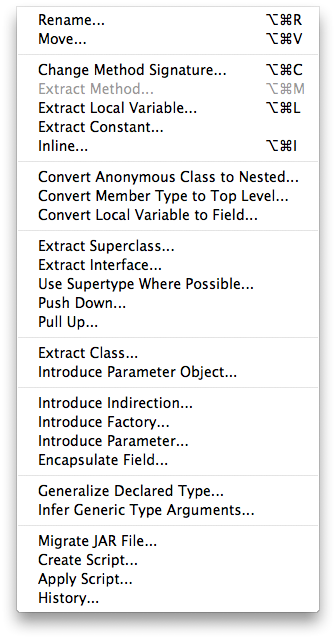 49
Eclipse supports various refactorings
You can refactor manually
Automated tests are essential to ensureexternal behavior doesn’t change
Don’t refactor manually withoutretesting to make sure you didn’tbreak the code you were “improving”!

More about tests and how to drivedevelopment with tests next week
Summary
50
We’ve seen that Java offers ways to build general classes and then to created specialized versions of them
In fact we saw several ways to do this

Our challenge is to use this power to build clean, elegant software that doesn’t duplicate functionality in confusing ways

The developer’s job is to find abstractions and use their insight to design better code!